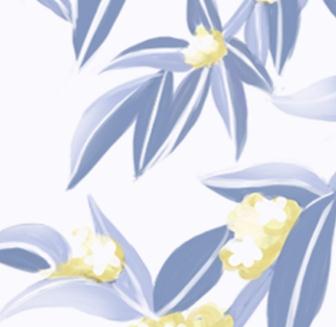 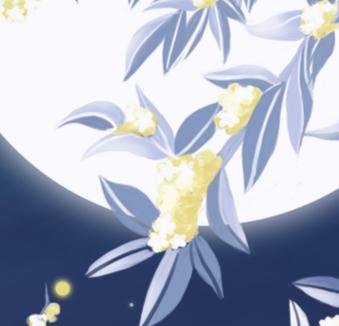 银烛秋光冷画屏，轻罗小扇扑流萤。
天阶夜色凉如水，坐看牵牛织女星。
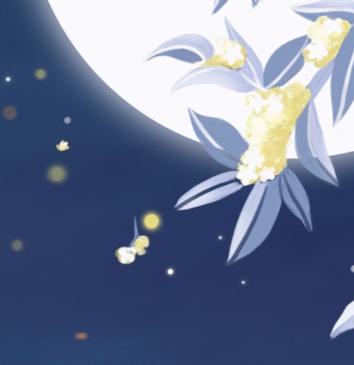 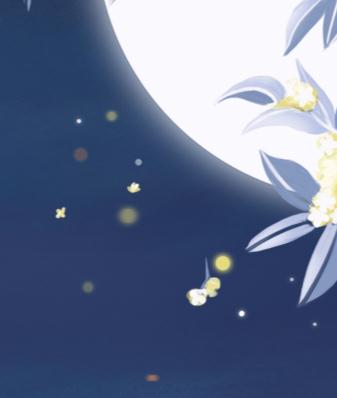 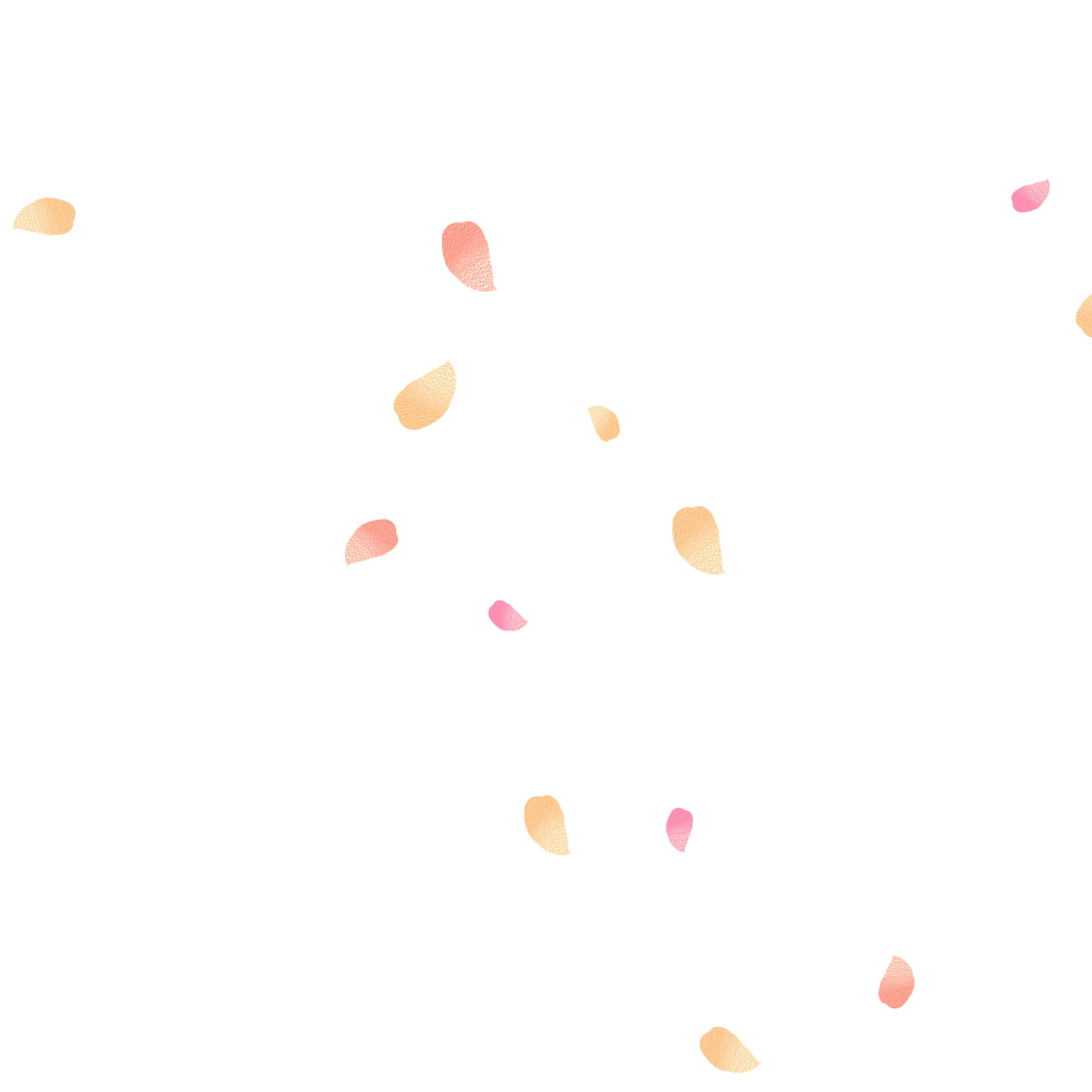 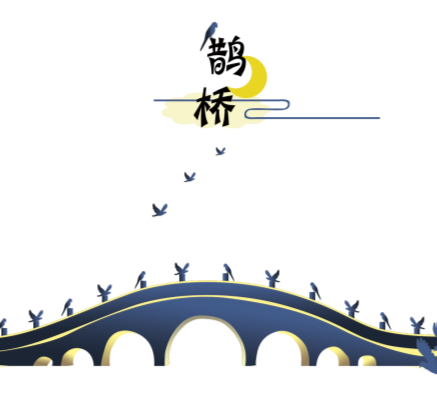 目录
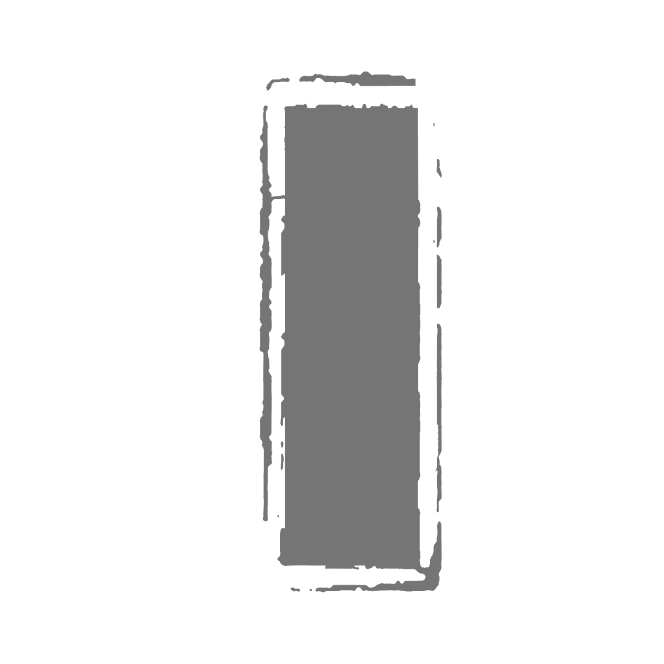 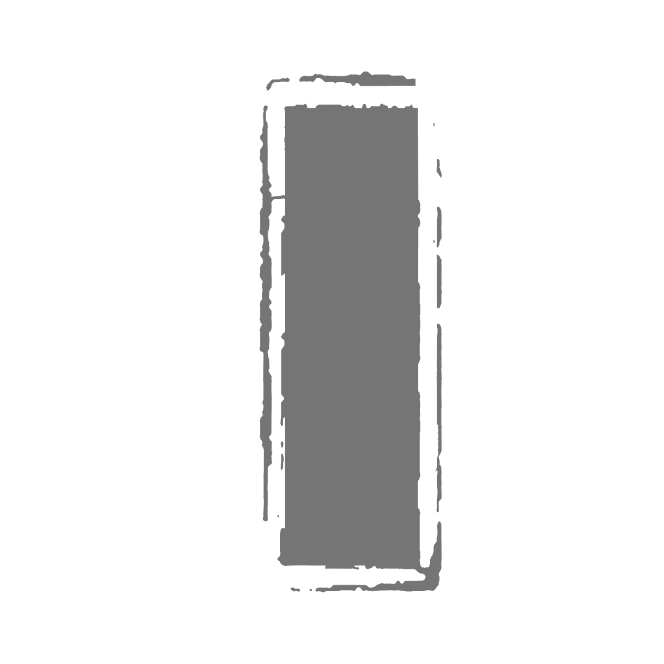 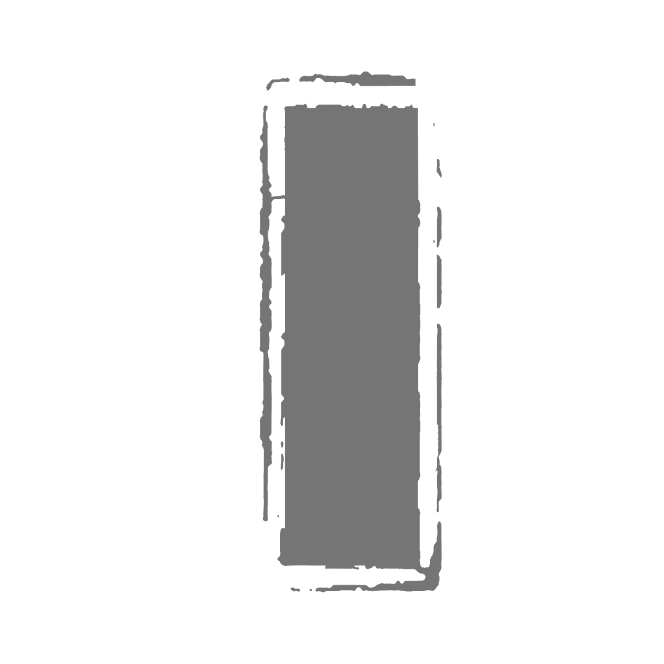 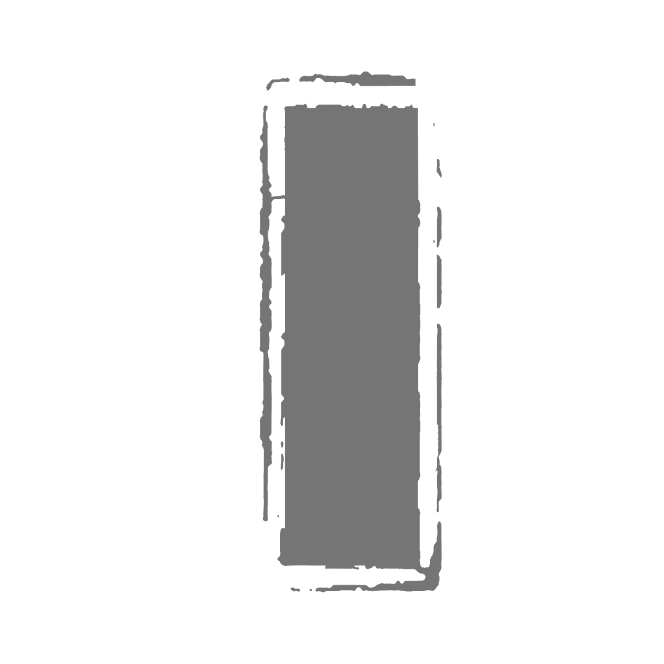 活动预算
活动介绍
活动流程
前期准备
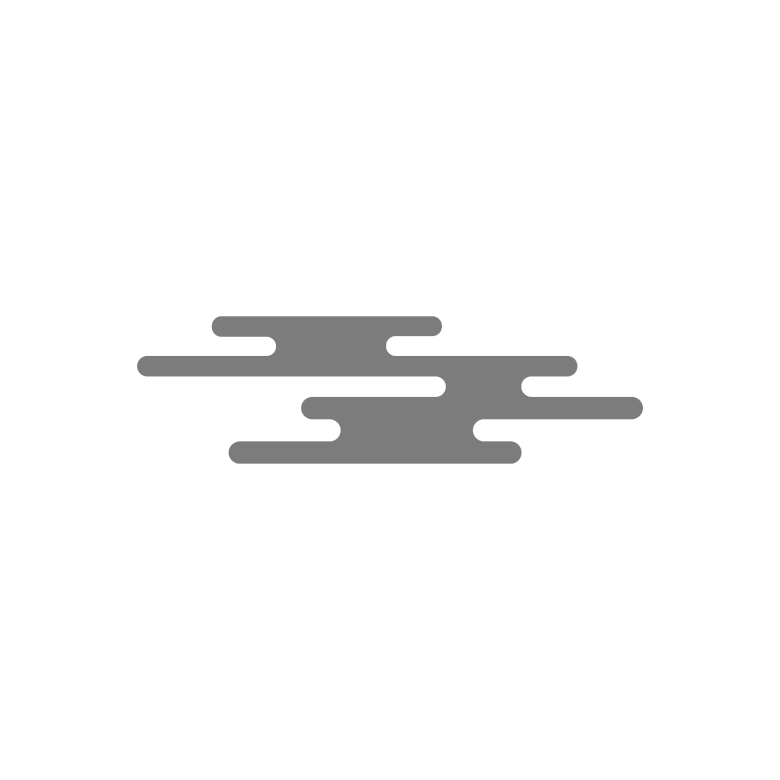 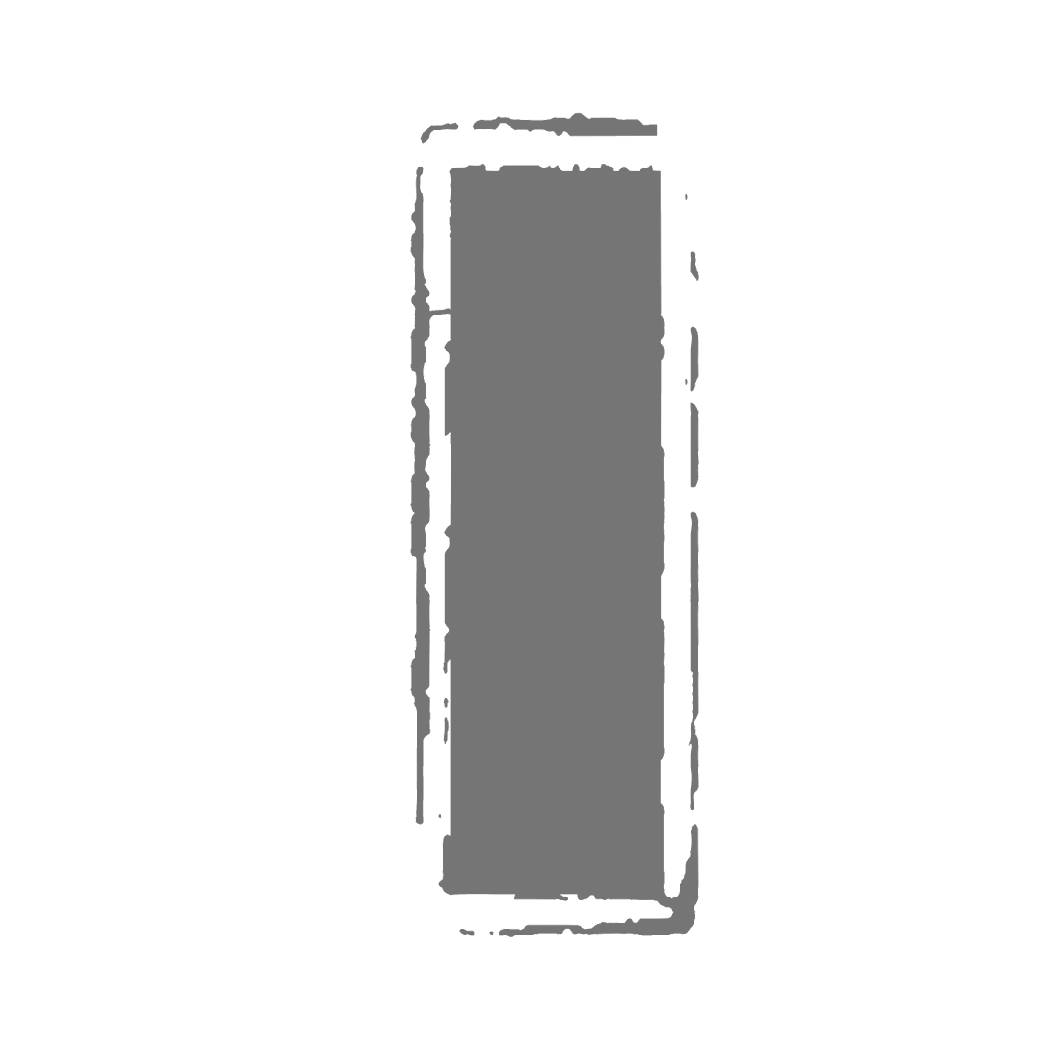 云阶月地，关锁千重。纵浮槎来，浮槎去，不相逢。
活动介绍
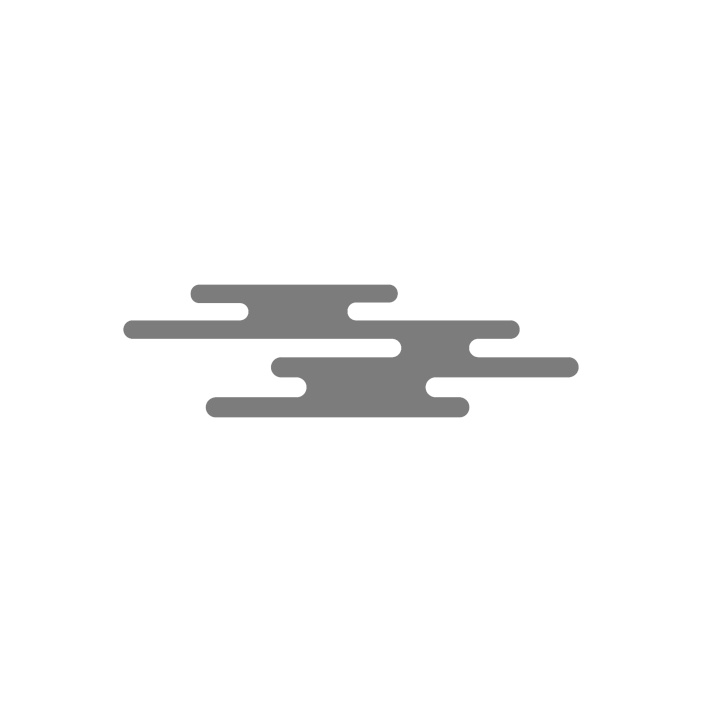 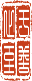 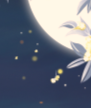 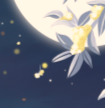 添加标题内容
添加标题内容
添加标题内容
添加标题内容
Lorem Ipsum has two main data statistical this methodologies important Data analysis which summarizes data. sed an graecie.
Lorem Ipsum has two main data statistical this methodologies important Data analysis which summarizes data. sed an graecie.
Lorem Ipsum has two main data statistical this methodologies important Data analysis which summarizes data. sed an graecie.
Lorem Ipsum has two main data statistical this methodologies important Data analysis which summarizes data. sed an graecie.
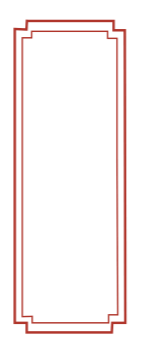 活动介绍
点击添加文本概述
点击添加文本概述
点击添加文本概述
点击添加文本概述
点击添加文本概述
点击添加文本概述
七夕活动介绍
点击输入简要文字内容，文字内容需概括精炼，不用多余的文字修饰，言简意赅的说明分项内容。点击输入简要文字内容，文字内容需概括精炼
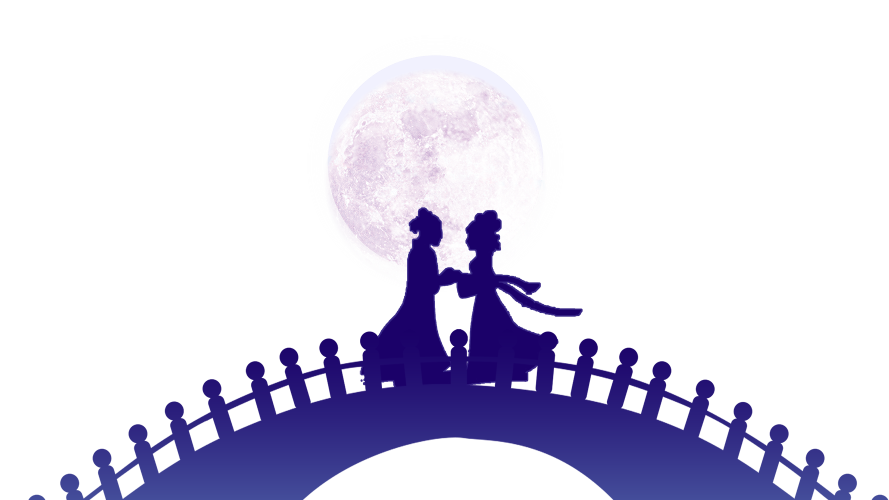 点击输入简要文字内容，文字内容需概括精炼，不用多余的文字修饰，言简意赅的说明分项内容。点击输入简要文字内容，文字内容需概括精炼
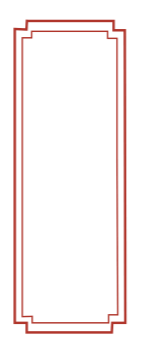 草际鸣蛩，惊落梧桐，正人间、天上愁浓。云阶月地，关锁千重。纵浮槎来，浮槎去，不相逢。星桥鹊驾，经年才见，想离情、别恨难穷。牵牛织女，莫是离中。甚霎儿晴，霎儿雨，霎儿风。
活动介绍
行香子
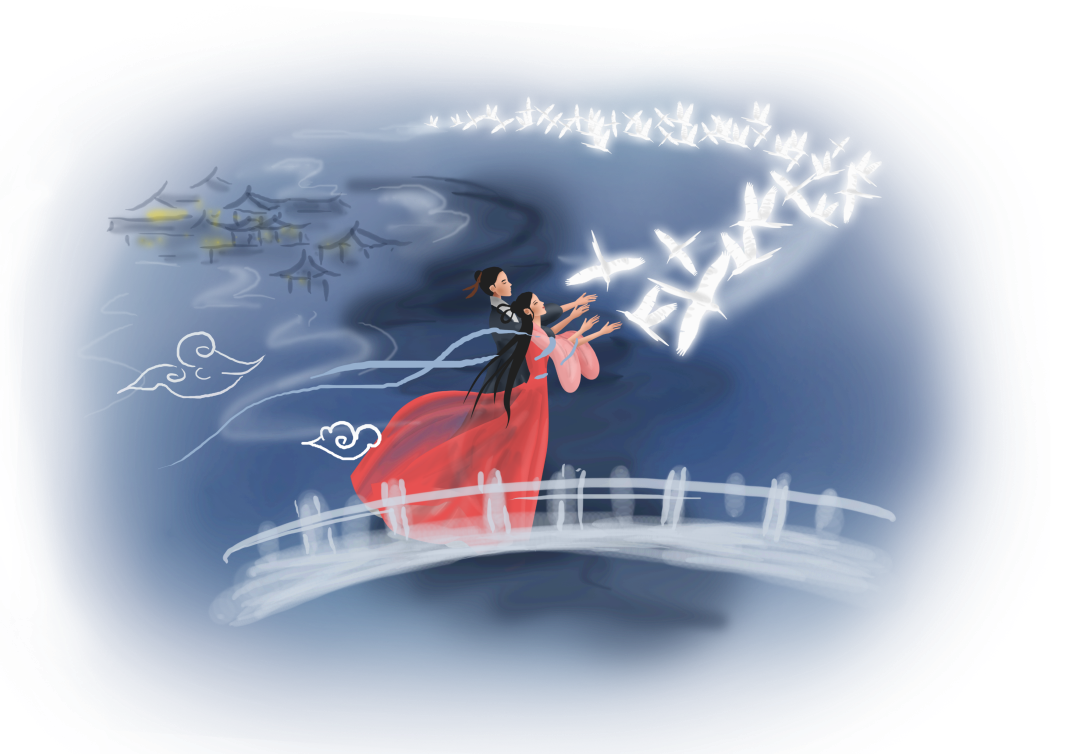 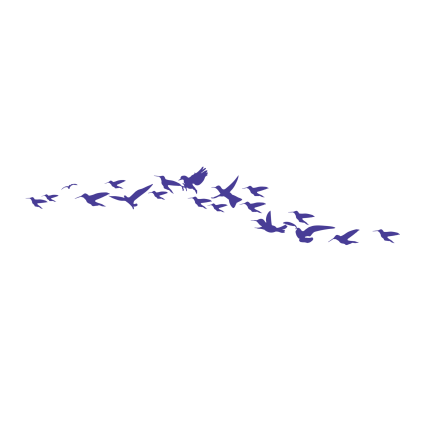 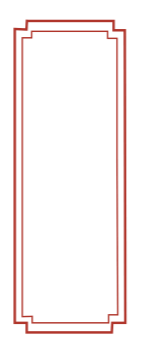 活动介绍
迢迢牵牛星，皎皎河汉女。纤纤摸素手，札札弄机杼。终日不成章，泣涕零如雨。河汉清且浅，相去复几许。盈盈一水间，脉脉不得语。
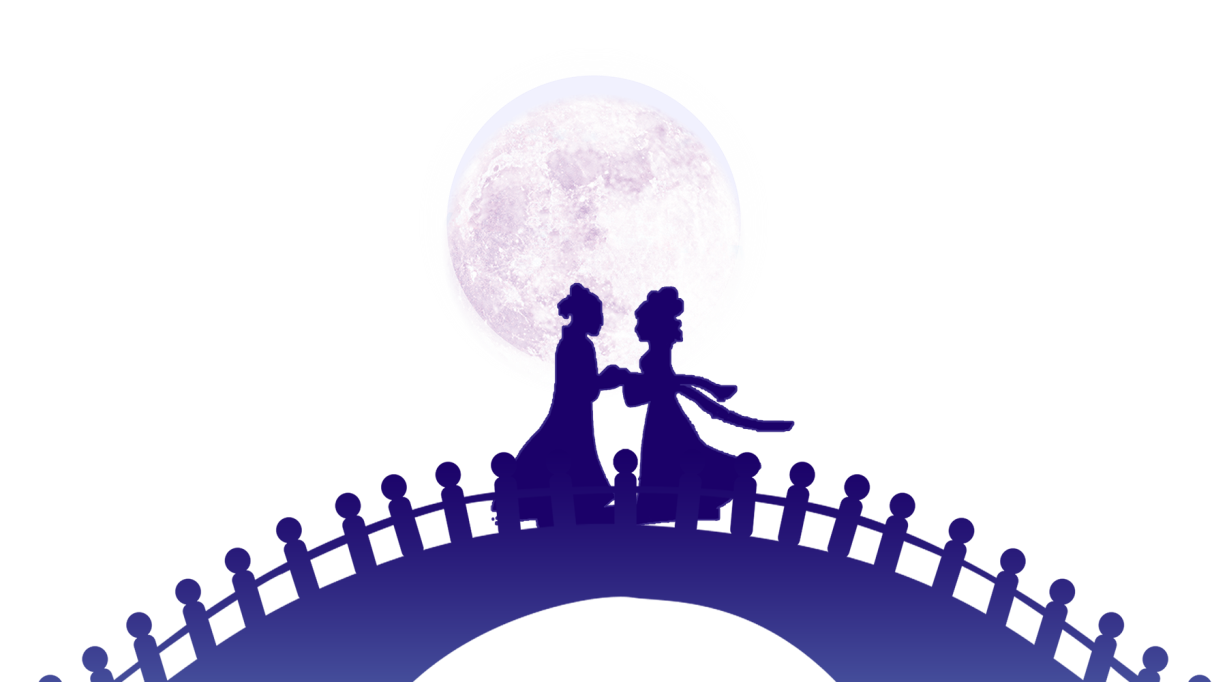 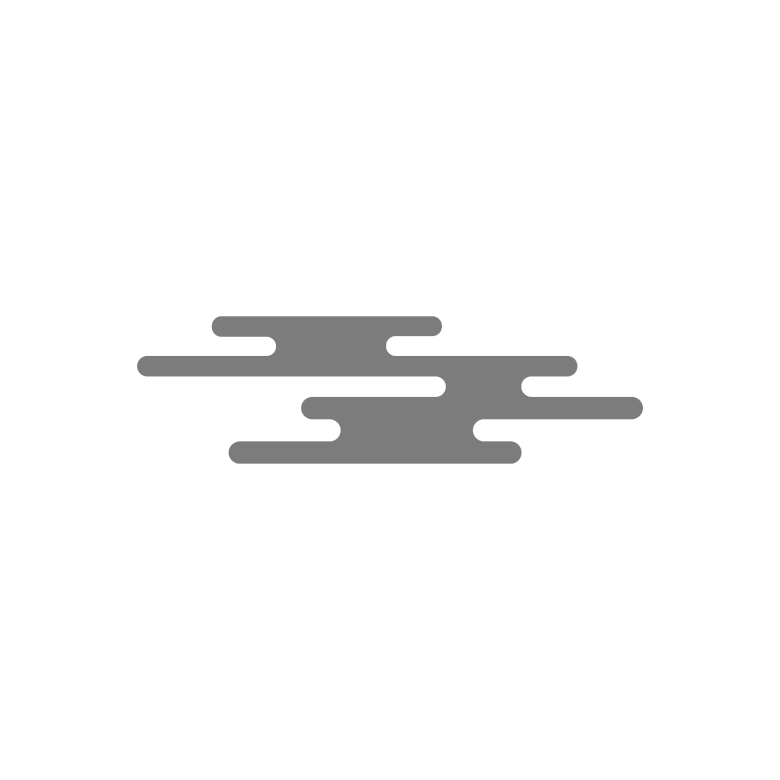 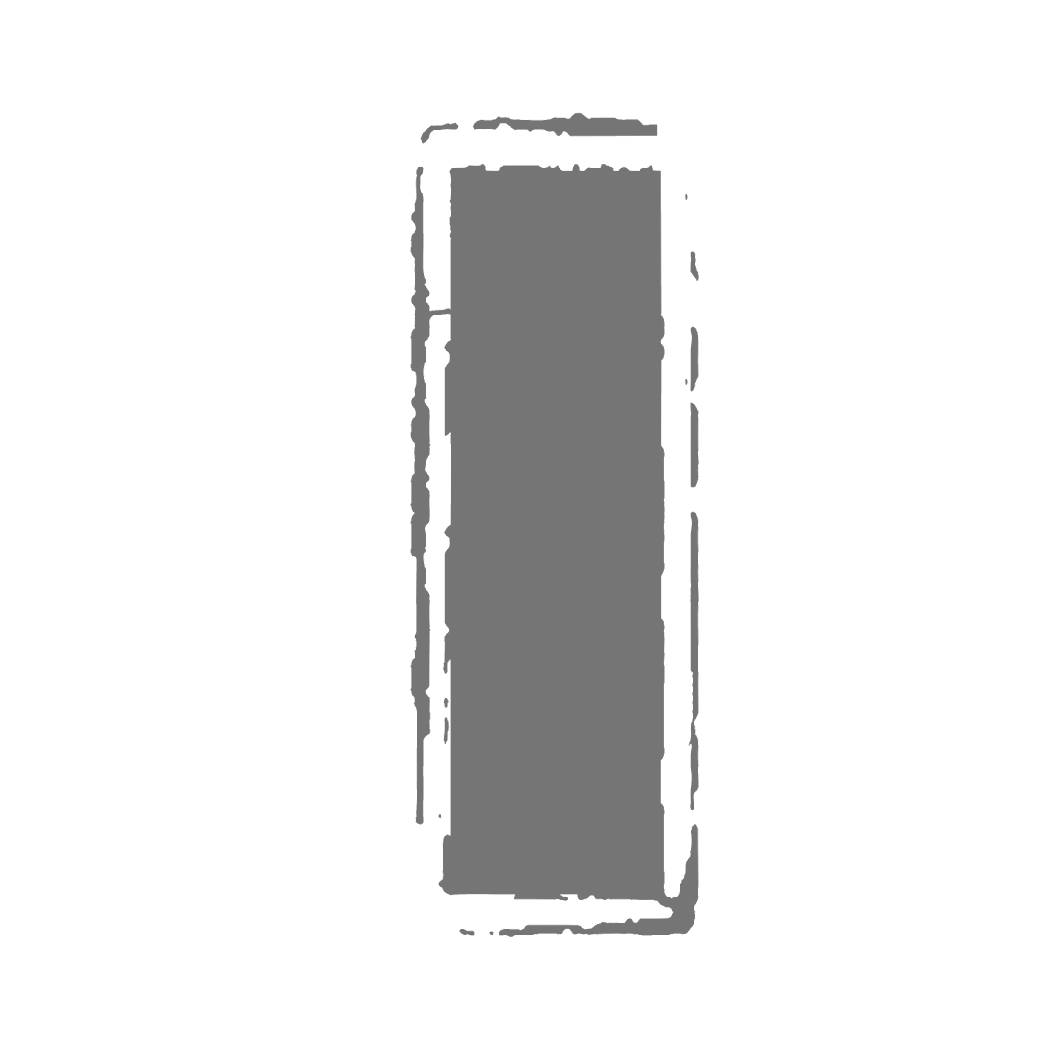 云阶月地，关锁千重。纵浮槎来，浮槎去，不相逢。
活动流程
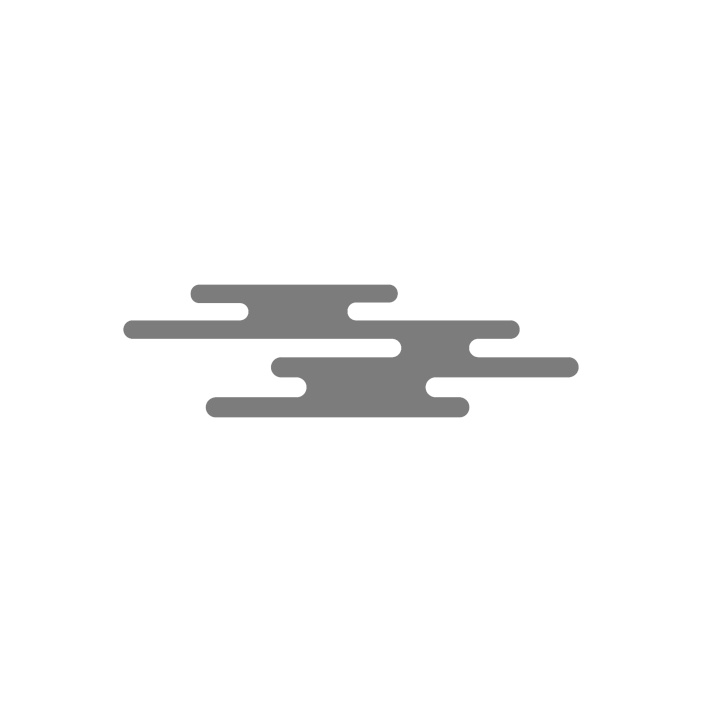 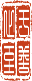 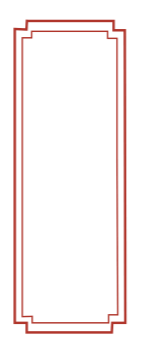 活动流程
单击此处添加段落文本，单击此处添加段落文本，单击此处添加段落文本，单击此处添加段落文本。
单击此处添加段落文本，单击此处添加段落文本，单击此处添加段落文本，单击此处添加段落文本。
添加文本文字
添加文本文字
添加文本文字
添加文本文字
单击此处添加段落文本，单击此处添加段落文本，单击此处添加段落文本，单击此处添加段落文本。
单击此处添加段落文本，单击此处添加段落文本，单击此处添加段落文本，单击此处添加段落文本。
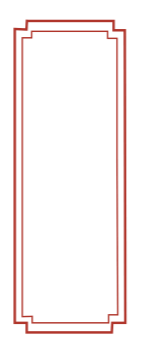 活动流程
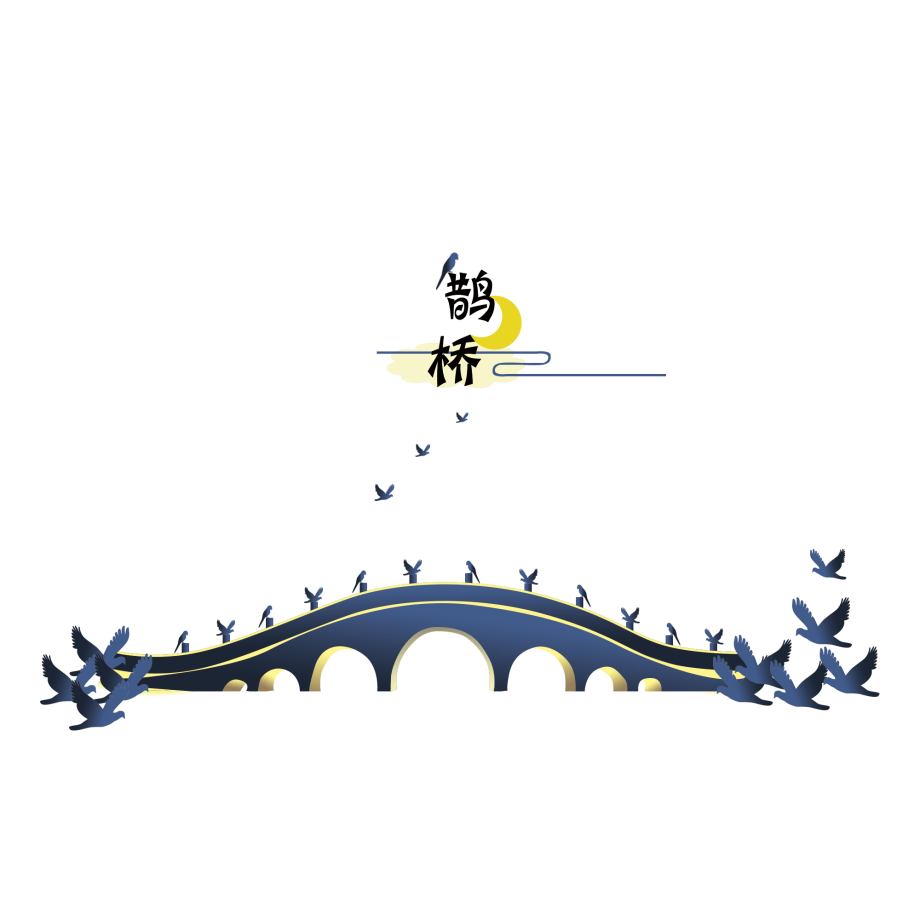 标题文本预设
标题文本预设
标题文本预设
标题文本预设
此部分内容作为文字排版占位显示（建议使用主题字体）
此部分内容作为文字排版占位显示（建议使用主题字体）
此部分内容作为文字排版占位显示（建议使用主题字体）
此部分内容作为文字排版占位显示（建议使用主题字体）
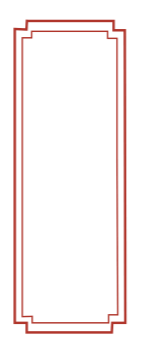 活动流程
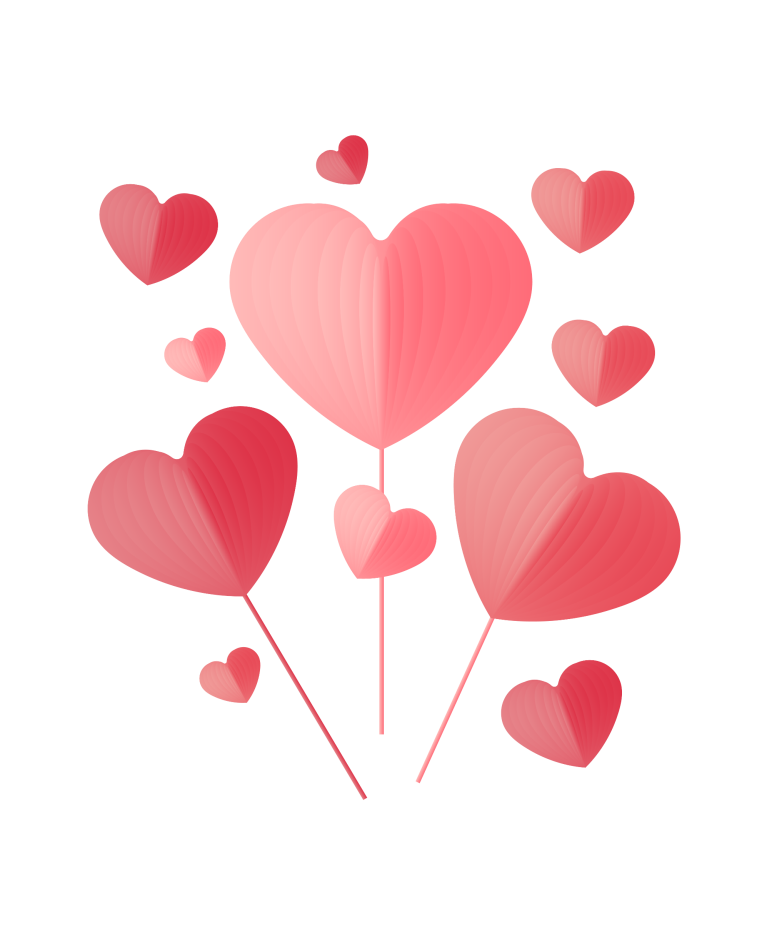 单击添加标题
输入替换内容，输入替换内容，输入替换内容，
输入替换内容，输入替换内容，输入替换内容，
单击添加标题
单击添加标题
输入替换内容，输入替换内容，输入替换内容，
输入替换内容，输入替换内容，输入替换内容，
单击添加标题
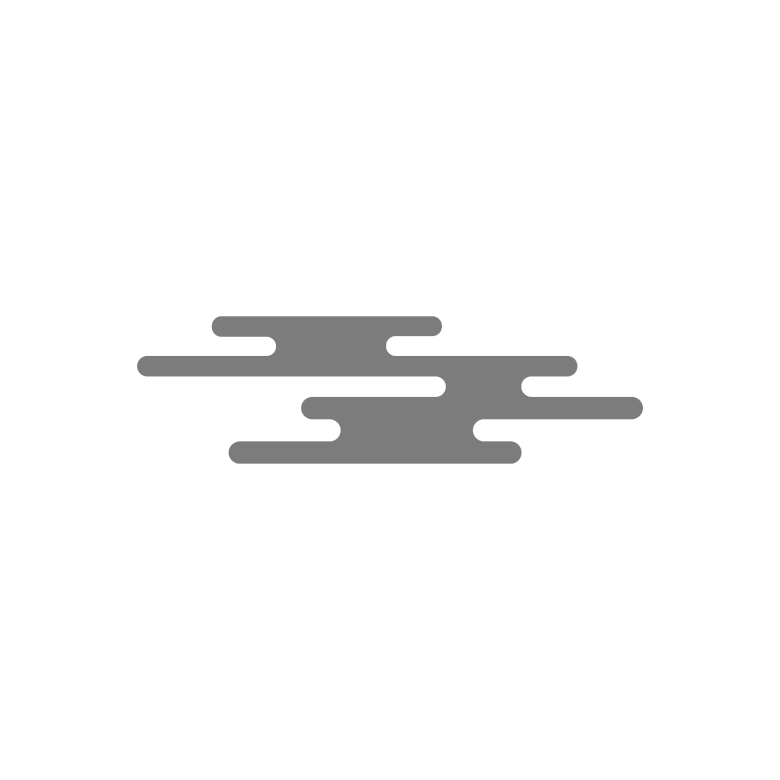 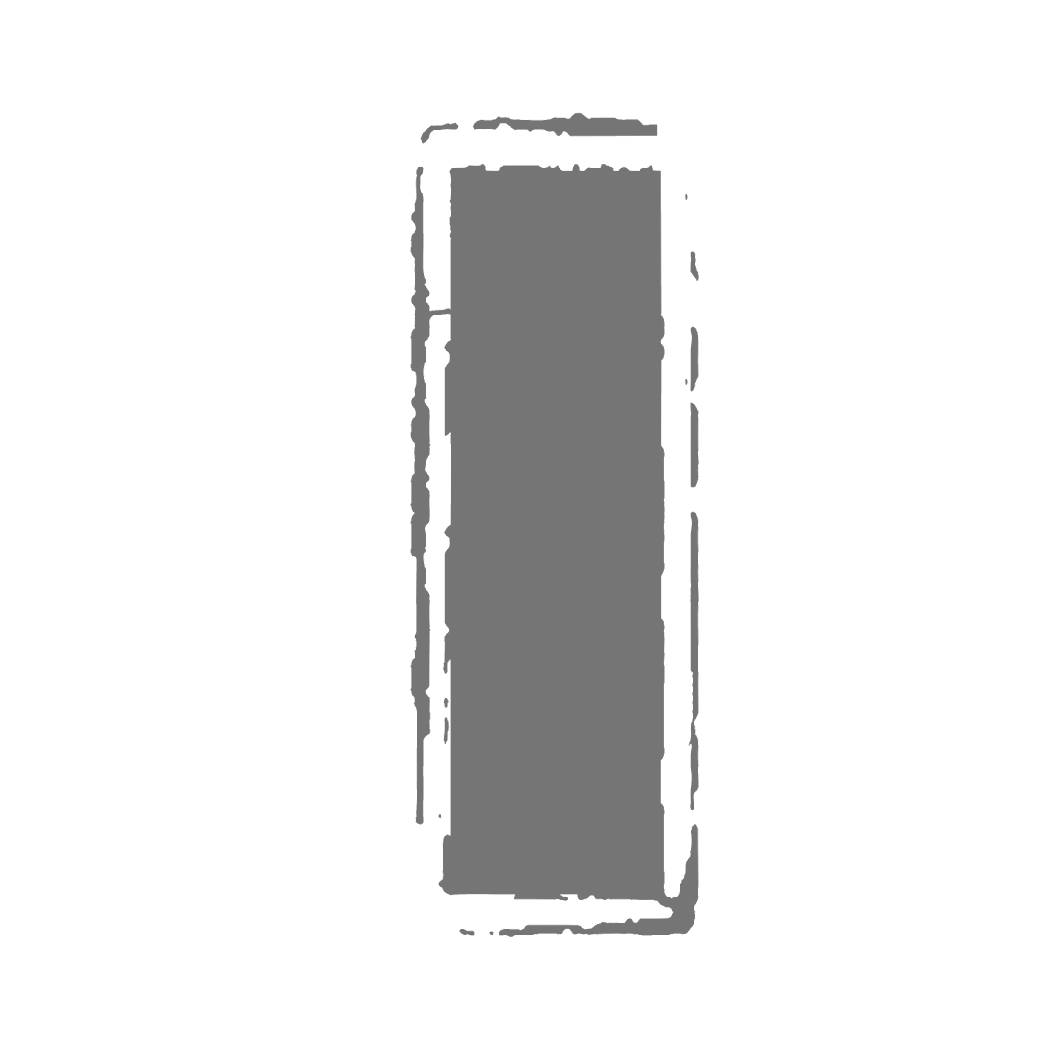 云阶月地，关锁千重。纵浮槎来，浮槎去，不相逢。
前期准备
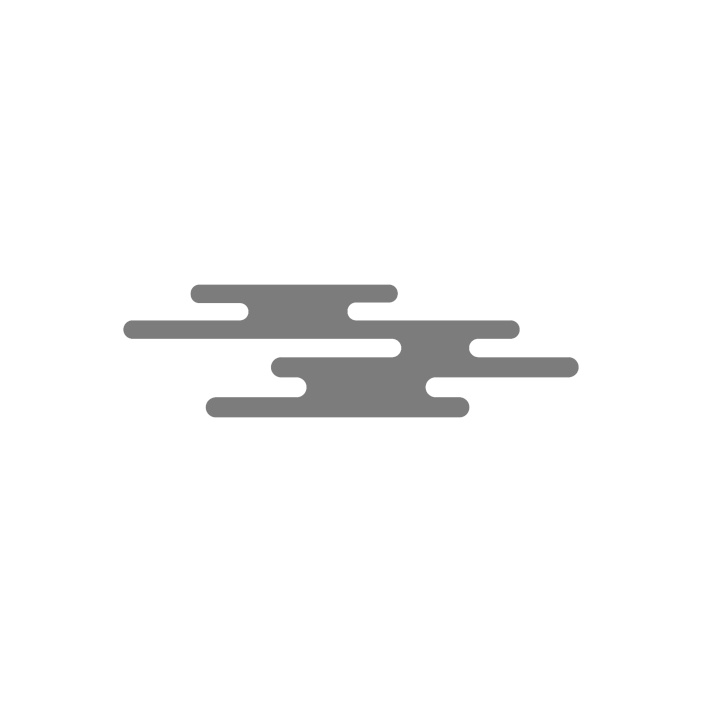 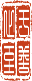 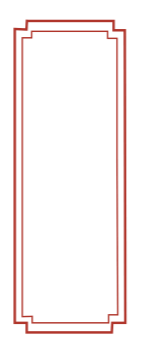 前期准备
标题文本预设
标题文本预设
此部分内容作为文字排版占位显示（建议使用主题字体）
此部分内容作为文字排版占位显示（建议使用主题字体）
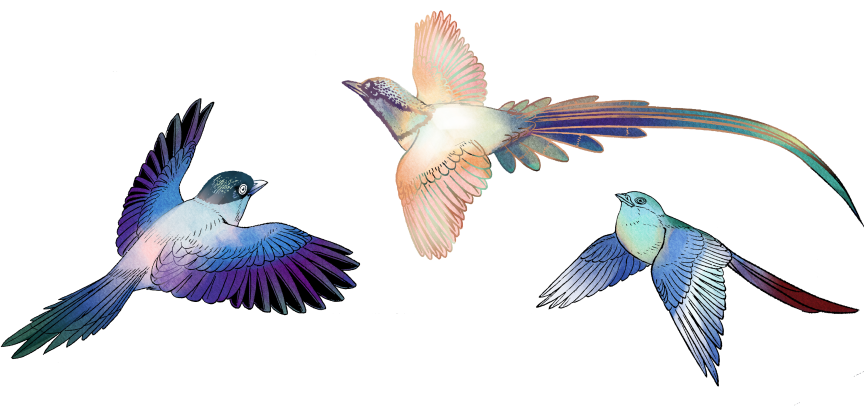 标题文本预设
标题文本预设
此部分内容作为文字排版占位显示（建议使用主题字体）
此部分内容作为文字排版占位显示（建议使用主题字体）
标题文本预设
标题文本预设
此部分内容作为文字排版占位显示（建议使用主题字体）
此部分内容作为文字排版占位显示（建议使用主题字体）
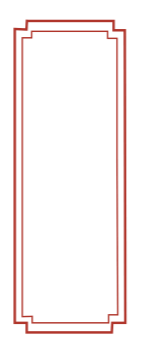 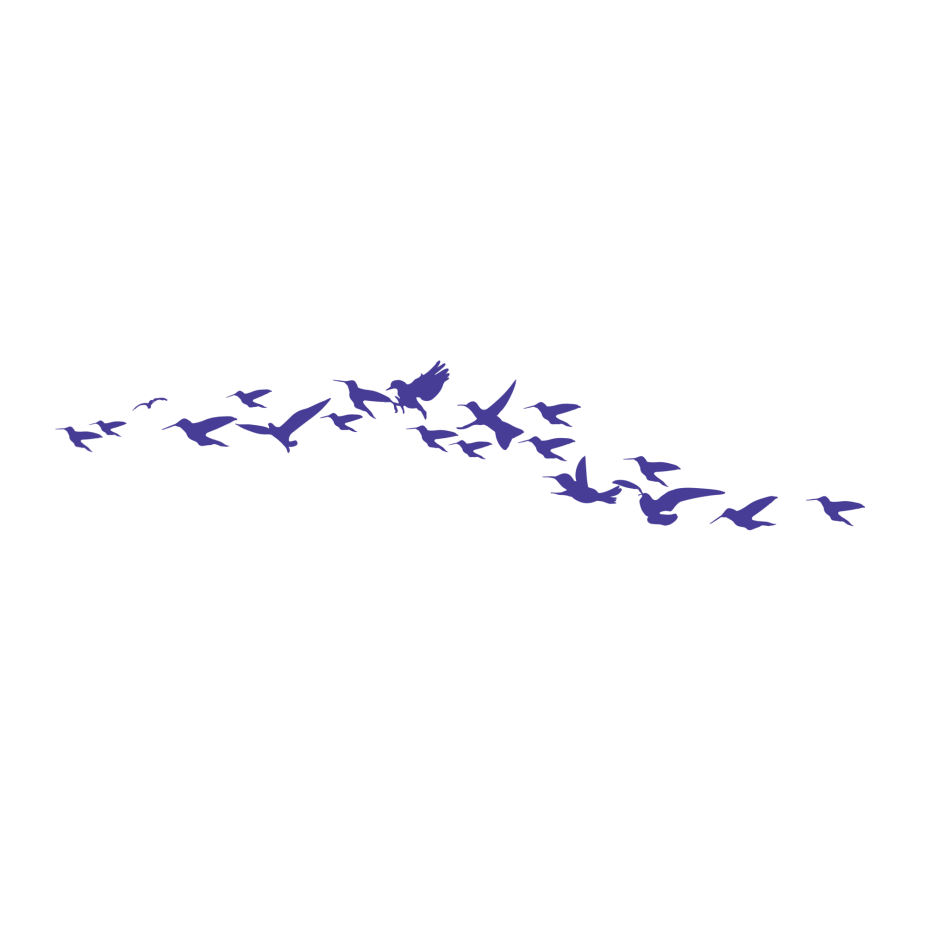 前期准备
1
请在此处输入详细的文字介绍信息和简介，表达图表的含义.表达图表的含义.
2
请在此处输入详细的文字介绍信息和简介，表达图表的含义.表达图表的含义.
3
请在此处输入详细的文字介绍信息和简介，表达图表的含义.表达图表的含义.
4
请在此处输入详细的文字介绍信息和简介，表达图表的含义.表达图表的含义.
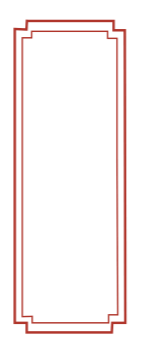 前期准备
添加标题
此处添加详细文本描述建议与标题相关并符合整体语言风格
添加标题
此处添加详细文本描述建议与标题相关并符合整体语言风格
添加标题
此处添加详细文本描述，建议与标题相关并符合整体语言风格语言描述尽量简洁生动
添加标题
此处添加详细文本描述，建议与标题相关并符合整体语言风格语言描述尽量简洁生动
添加标题
此处添加详细文本描述，建议与标题相关并符合整体语言风格语言描述尽量简洁生动
添加标题
此处添加详细文本描述，建议与标题相关并符合整体语言风格语言描述尽量简洁生动
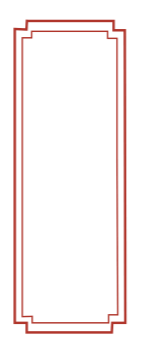 前期准备
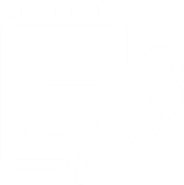 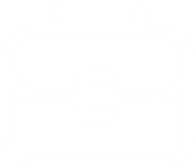 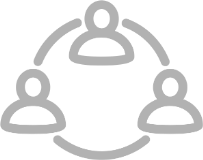 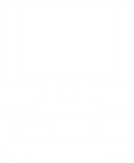 加入标题内容
加入标题内容
加入标题内容
加入标题内容
感谢您使用小苑儿PPT模板，请在此输入您需要的文字内容，感谢您使用小苑儿PPT模板，请在此输入您需要的文字内容。
感谢您使用小苑儿PPT模板，请在此输入您需要的文字内容，感谢您使用小苑儿PPT模板，请在此输入您需要的文字内容。
感谢您使用小苑儿PPT模板，请在此输入您需要的文字内容，感谢您使用小苑儿PPT模板，请在此输入您需要的文字内容。
感谢您使用小苑儿PPT模板，请在此输入您需要的文字内容，感谢您使用小苑儿PPT模板，请在此输入您需要的文字内容。
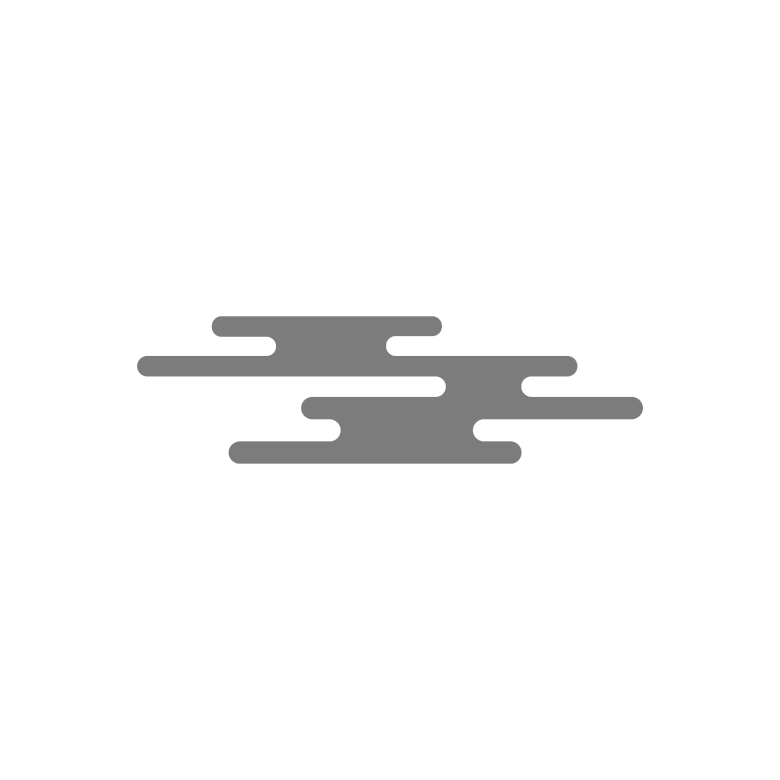 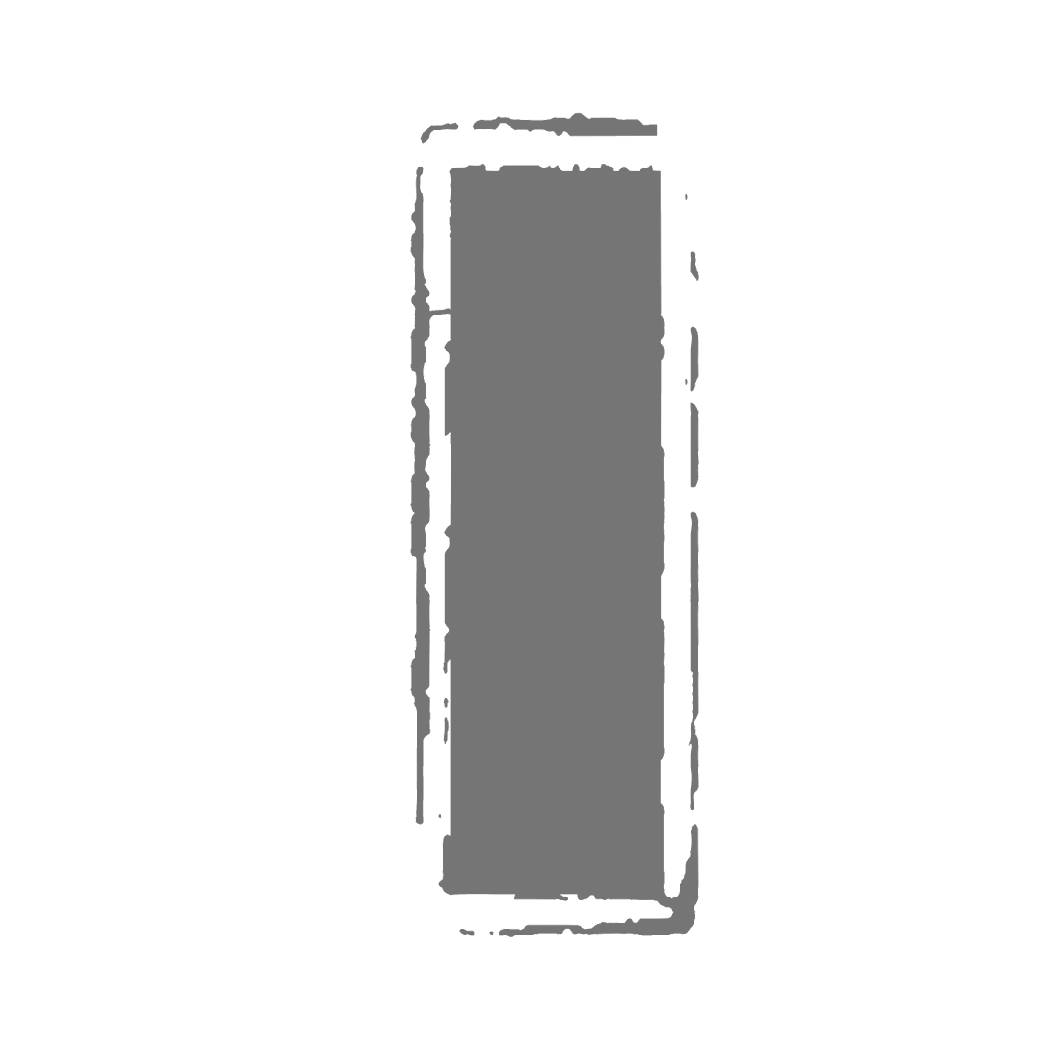 云阶月地，关锁千重。纵浮槎来，浮槎去，不相逢。
活动预算
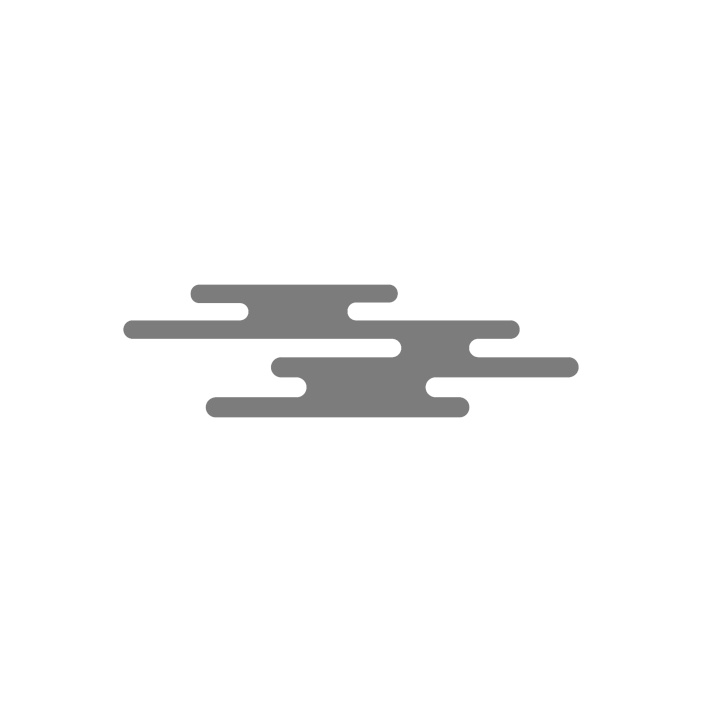 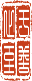 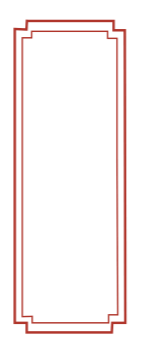 活动预算
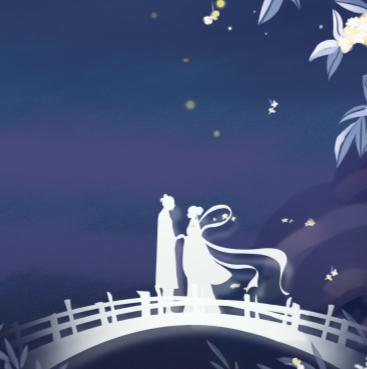 FOUNDER
DESIGNER
Lorem ipsum dolor sit amet, id congue sententiae mea, bonorum eruditi nominavi ut cum, has lucilius platonem ocurreret no.
Lorem ipsum dolor sit amet, id congue sententiae mea, bonorum eruditi nominavi ut cum, has lucilius platonem ocurreret no.
添加标题
添加标题
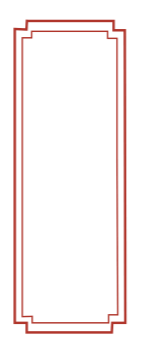 活动预算
标题文字
感谢您使用小苑儿PPT模板请在此输入您需要的文字内容.
标题文字
感谢您使用小苑儿PPT模板请在此输入您需要的文字内容.
标题文字
01
C
感谢您使用小苑儿PPT模板请在此输入您需要的文字内容.
标题文字
标题文字
A
感谢您使用小苑儿PPT模板请在此输入您需要的文字内容.
Title Example
感谢您使用小苑儿PPT模板请在此输入您需要的文字内容.
20%
05
02
Title Example
Title Example
D
20%
20%
04
03
B
Title Example
Title Example
20%
20%
E
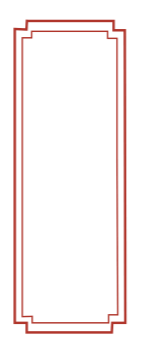 活动预算
85%
80%
90%
50%
添加标题内容
添加标题内容
添加标题内容
添加标题内容
点击输入简要文字内容，文字内容需概括精炼，不用多余的文字修饰，言简意赅的说明分项内容。点击输入简要文字内容，文字内容需概括精炼
点击输入简要文字内容，文字内容需概括精炼，不用多余的文字修饰，言简意赅的说明分项内容。点击输入简要文字内容，文字内容需概括精炼
点击输入简要文字内容，文字内容需概括精炼，不用多余的文字修饰，言简意赅的说明分项内容。点击输入简要文字内容，文字内容需概括精炼
点击输入简要文字内容，文字内容需概括精炼，不用多余的文字修饰，言简意赅的说明分项内容。点击输入简要文字内容，文字内容需概括精炼
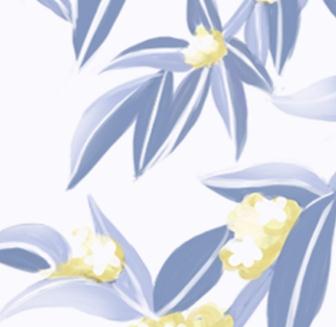 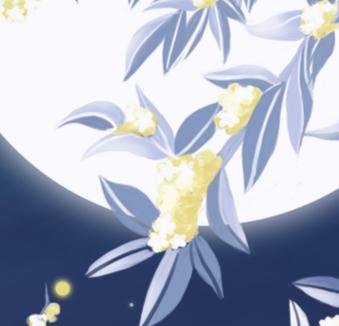 银烛秋光冷画屏，轻罗小扇扑流萤。
天阶夜色凉如水，坐看牵牛织女星。
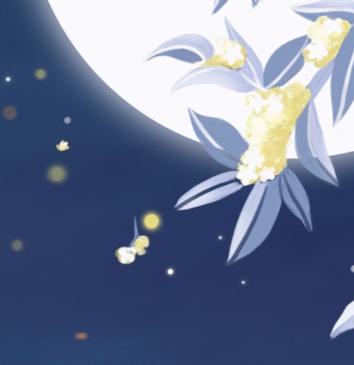 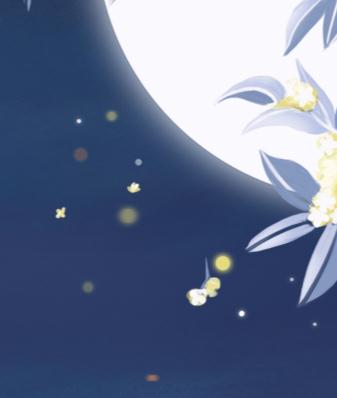